Současná literatura pro děti a mládež
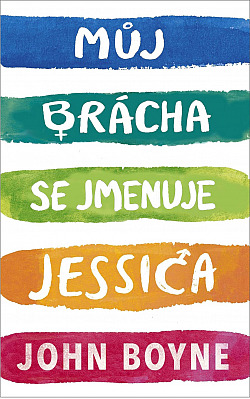 JOHN BOYNE (1971) - Irsko
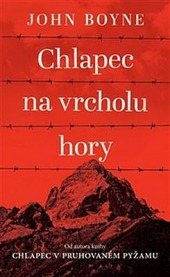 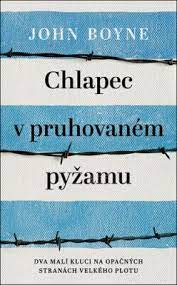 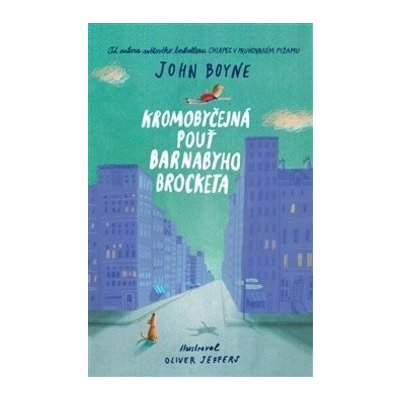 Příběhy s tématy holocaustu, vyčlenění ze společnosti či odlišností lidí. Naráží na téma homosexuality.
JEFF KINNEY (1971) - USA
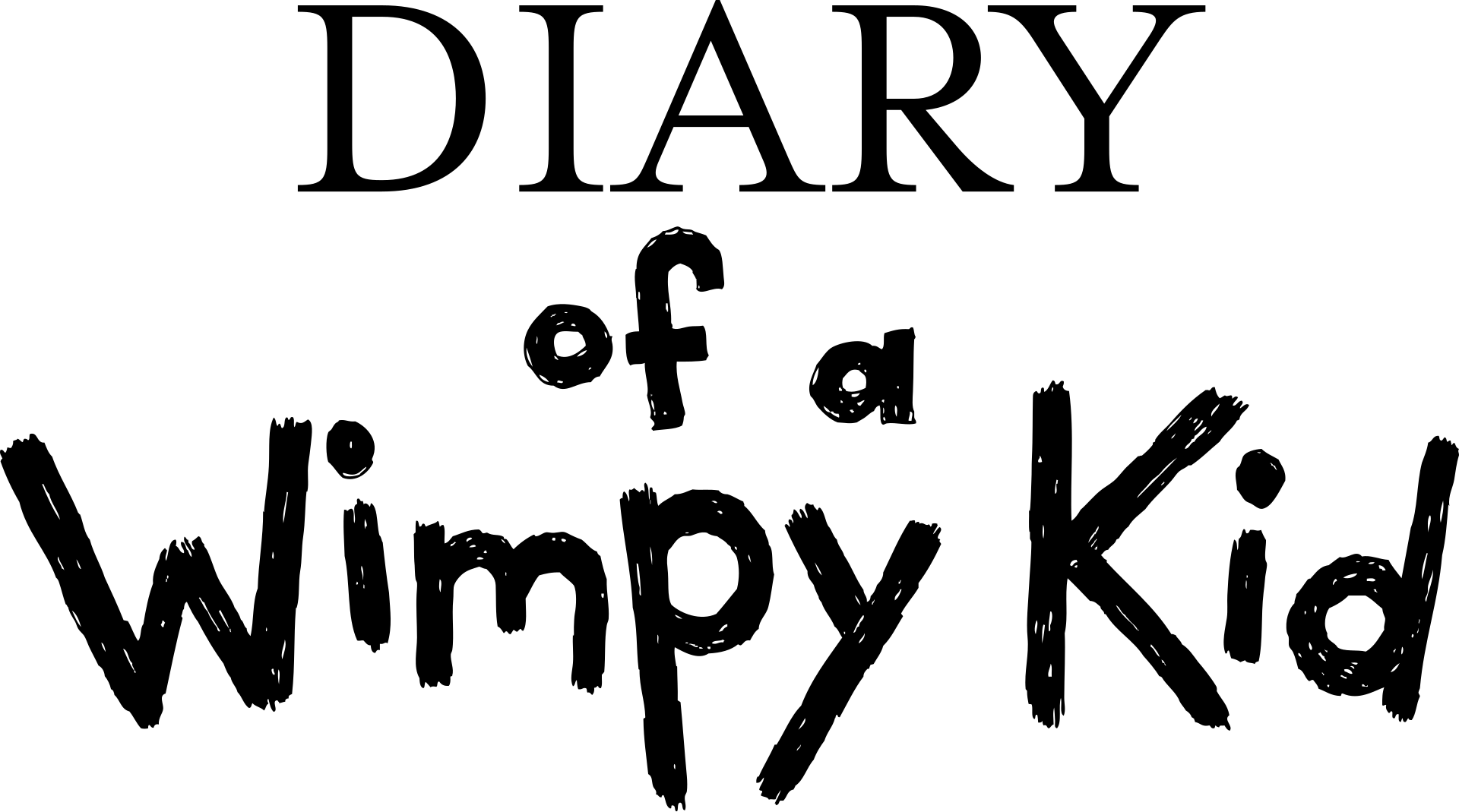 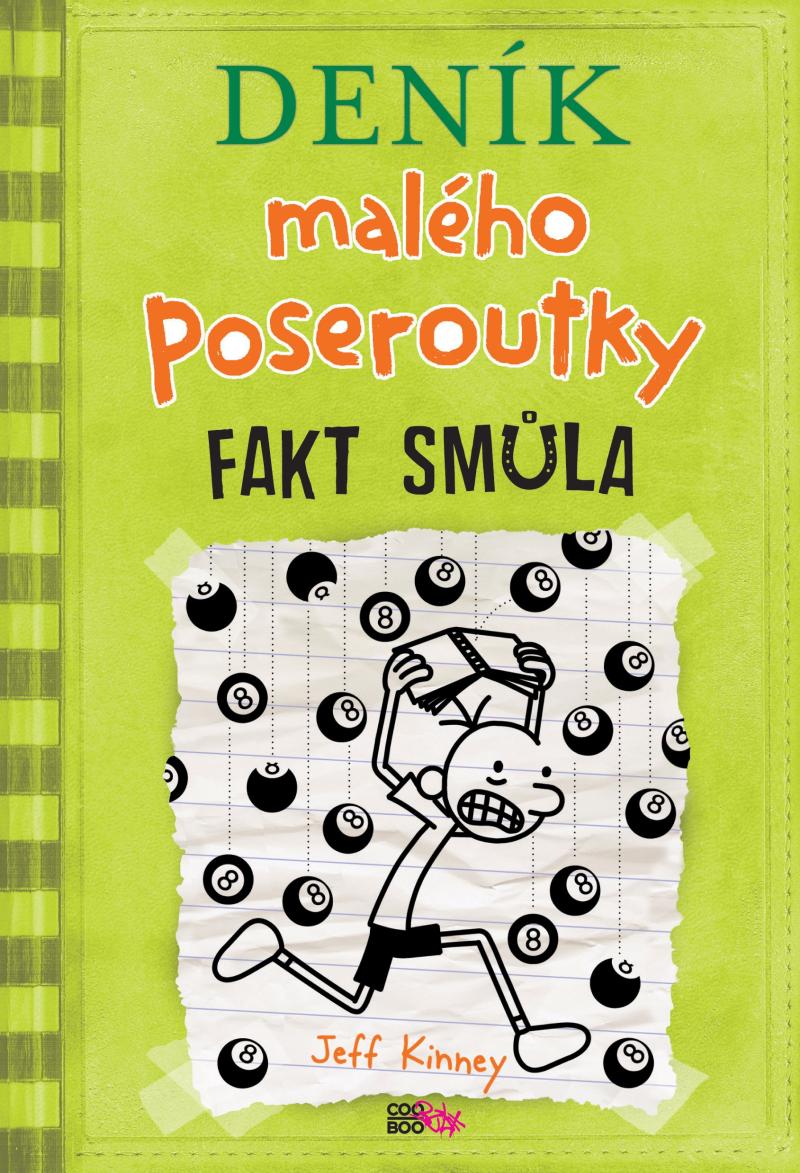 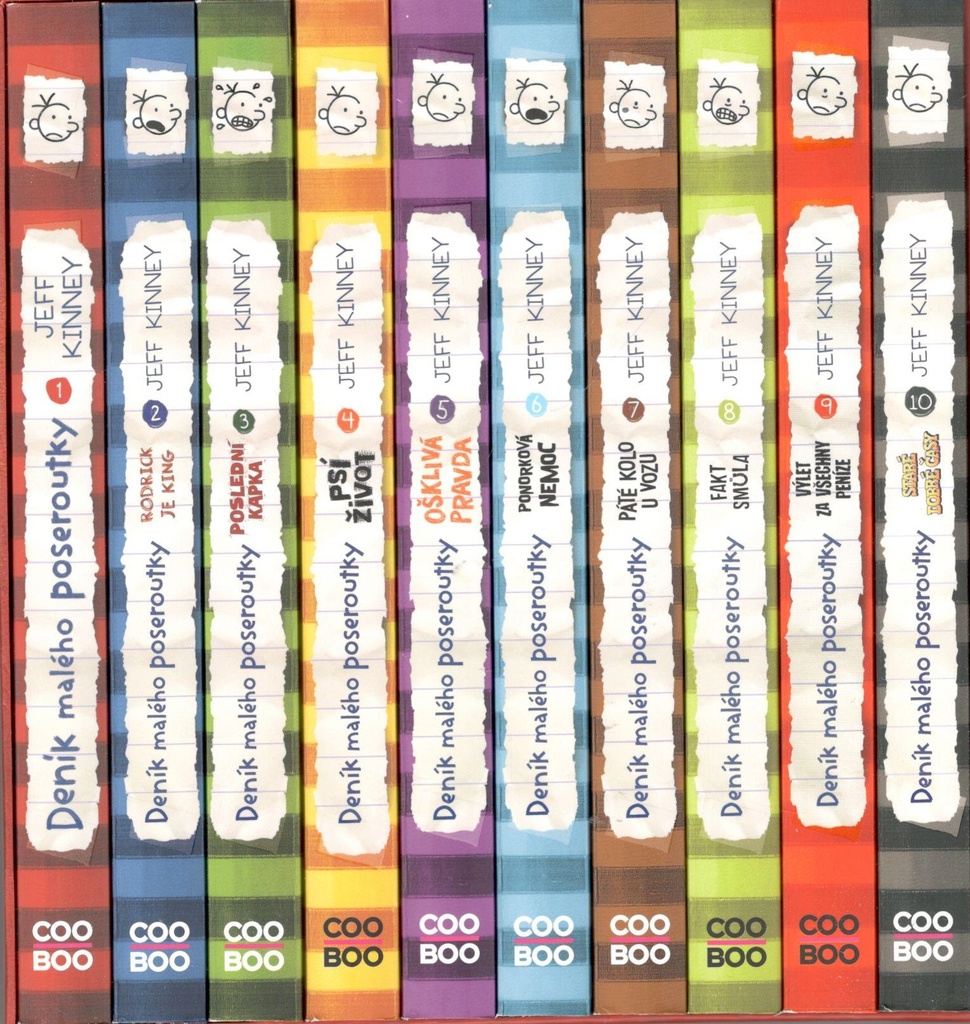 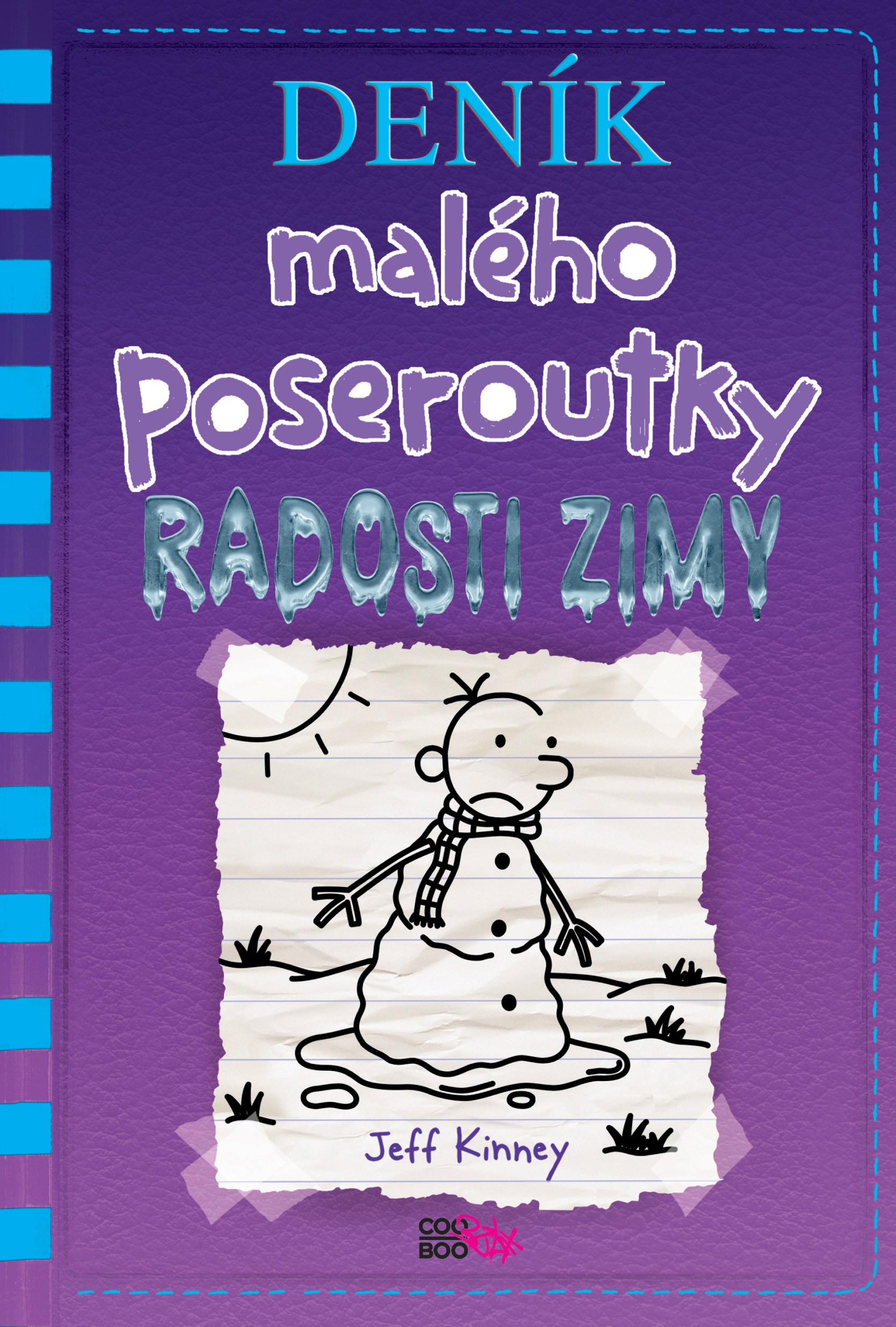 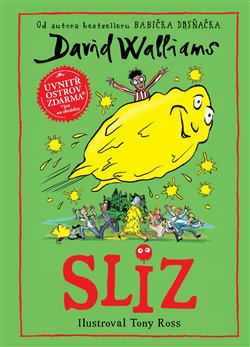 DAVID WALLIAMS (1971) – Velká Británie
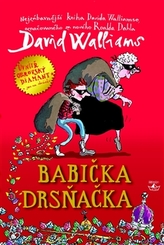 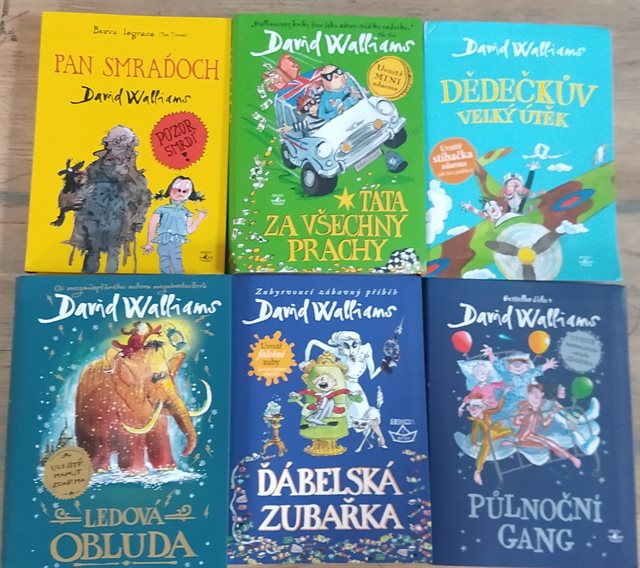 JO NESBØ (1960) - Norsko
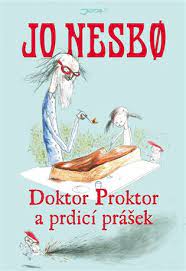 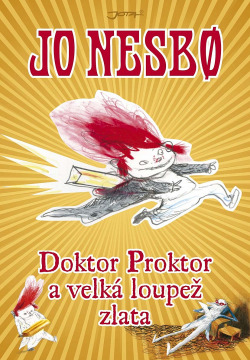 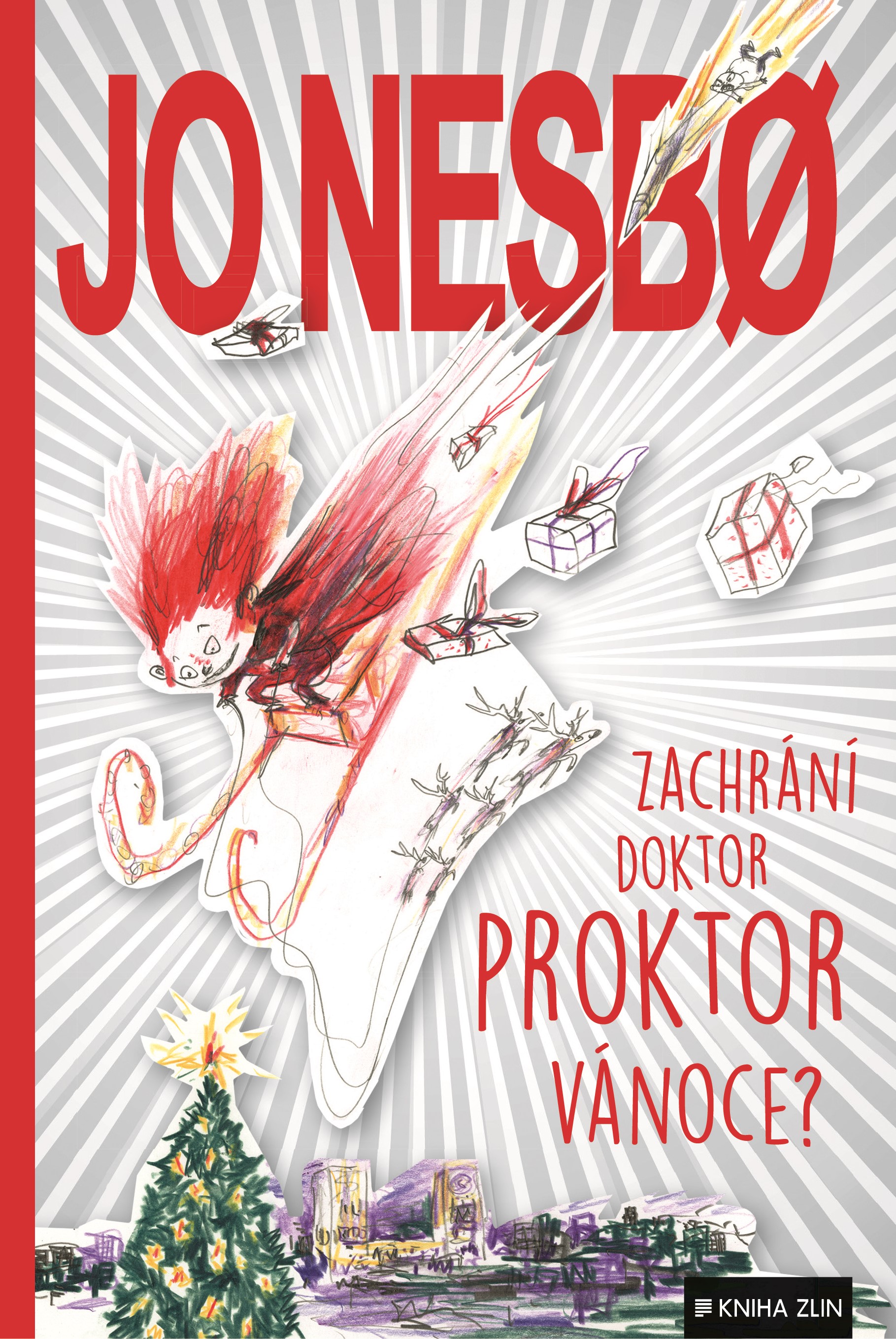 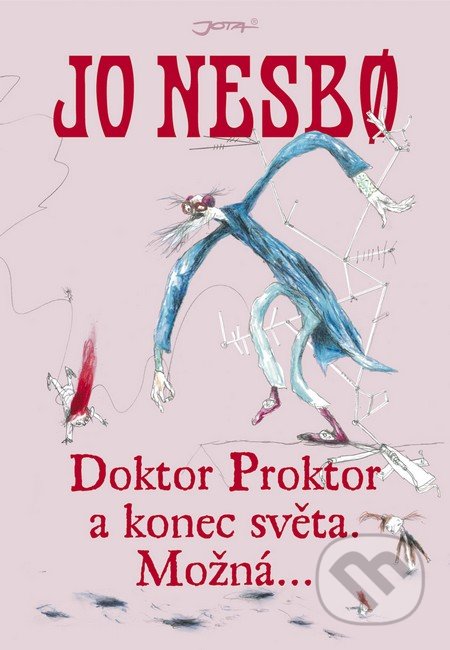 MORRIS GLEITZMAN (1953) - Austrálie
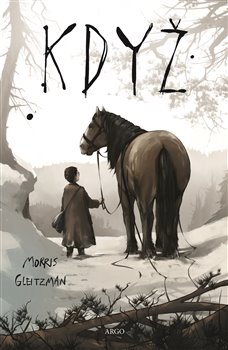 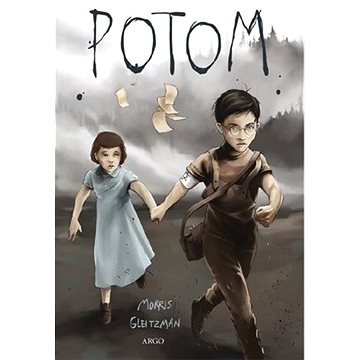 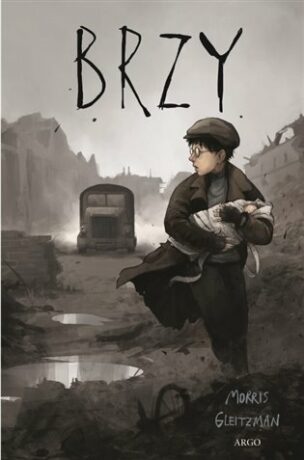 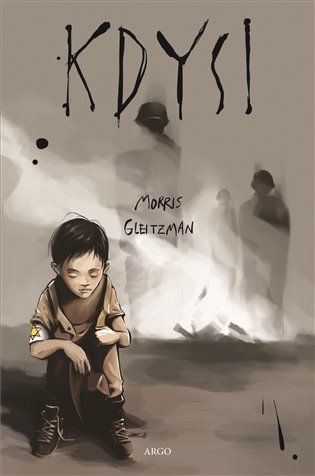 LOIS LOWRY (1937) - Havaj
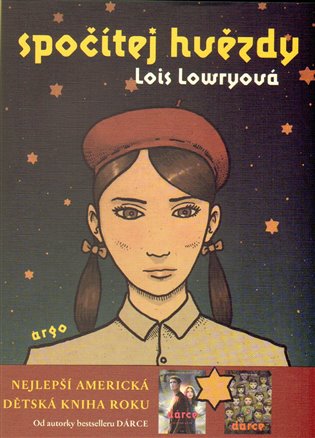 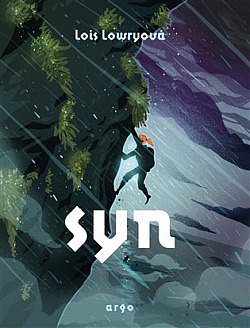 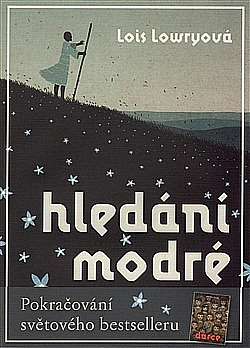 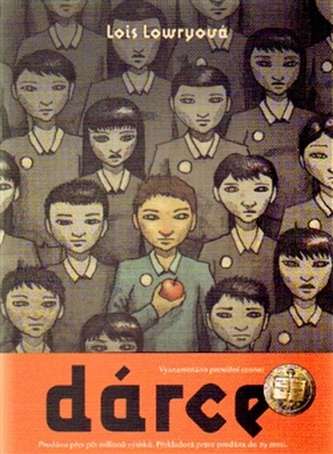 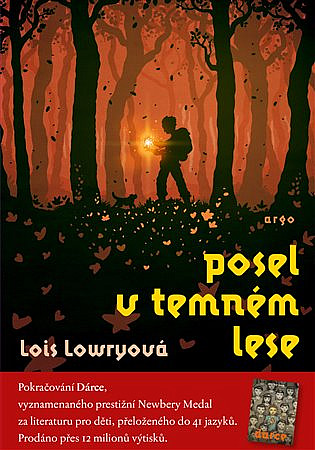 JOHN GREEN (1977) - USA
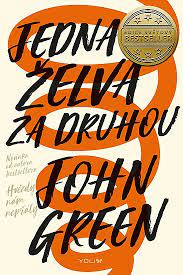 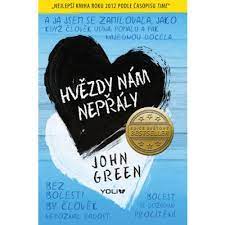 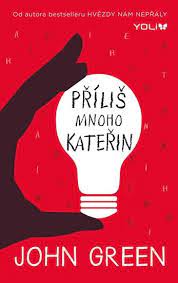 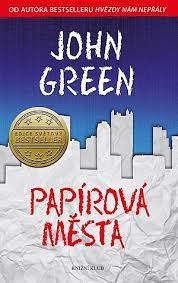 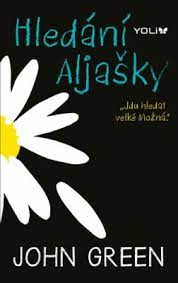 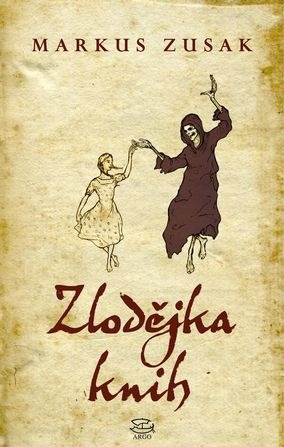 MARKUS ZUSAK (1975) - Austrálie
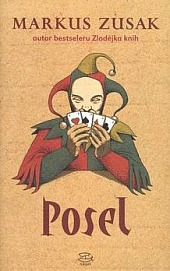 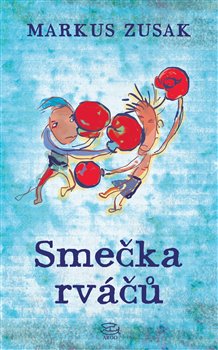 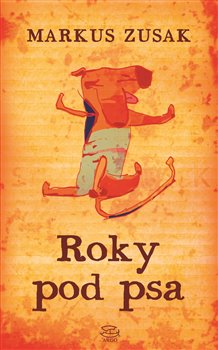 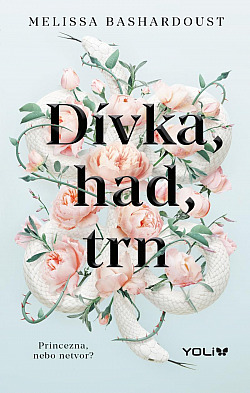 Děti a dospívající s odlišnostmi
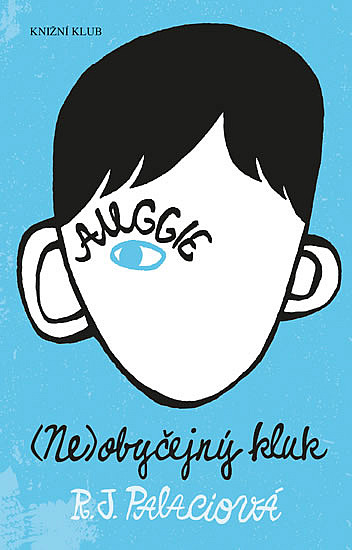 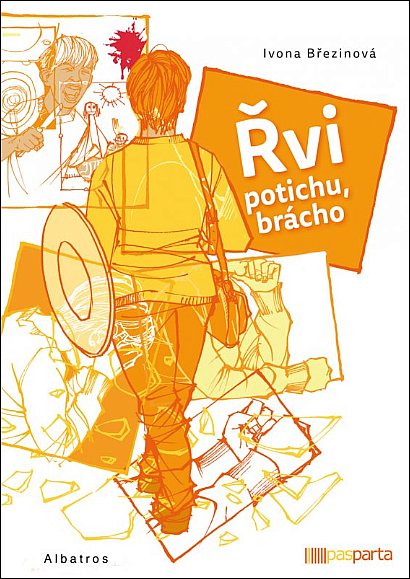 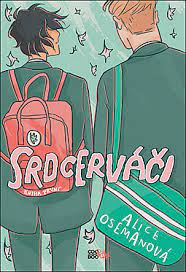 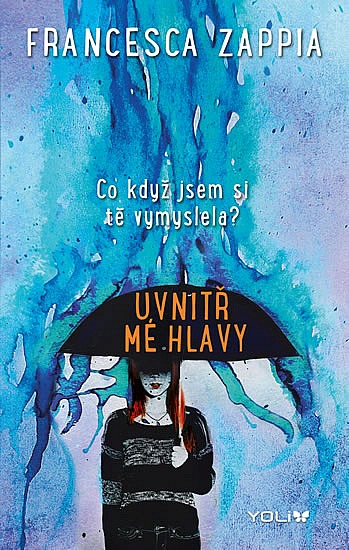 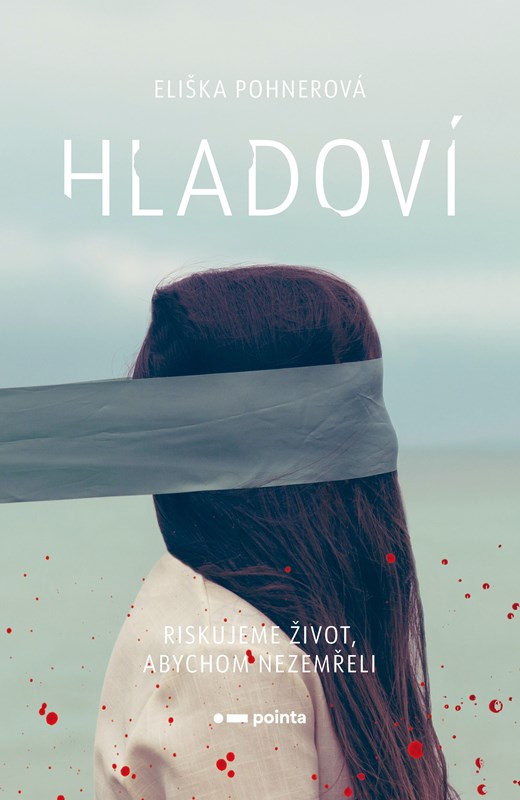 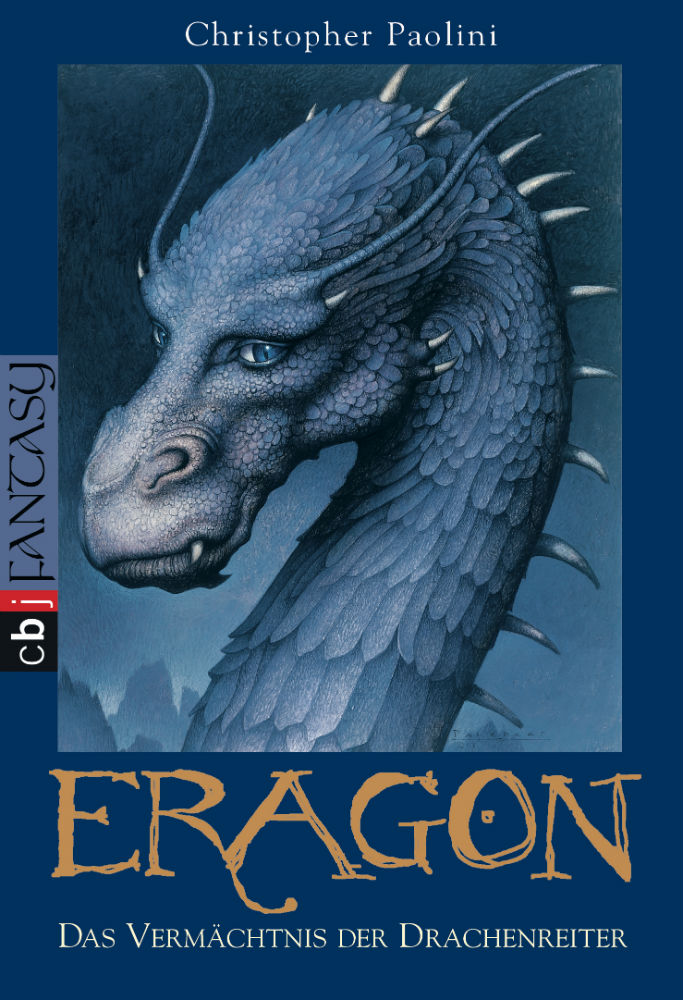 Fantasy a dystopie
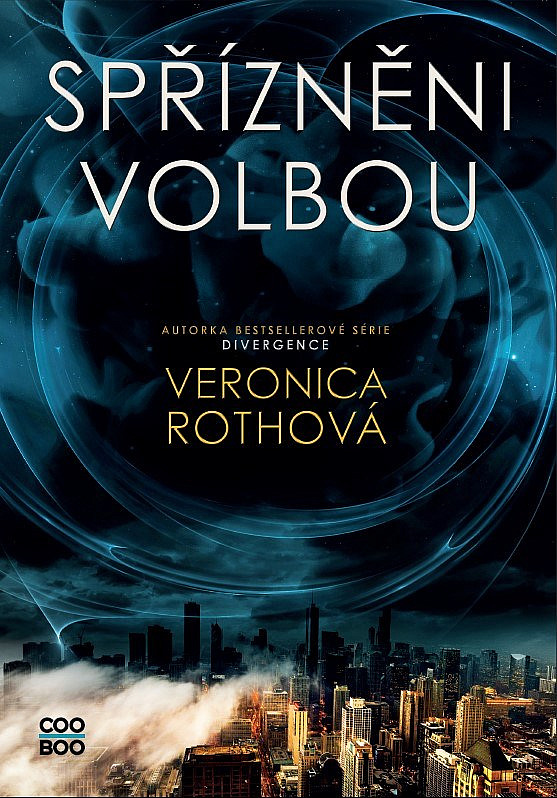 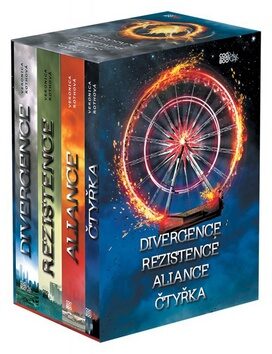 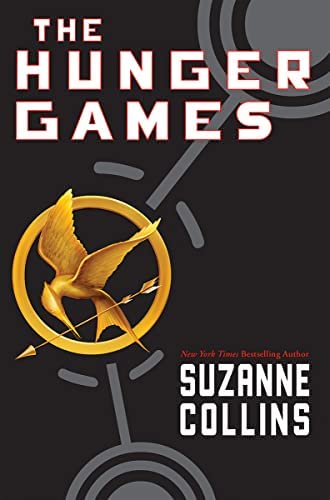 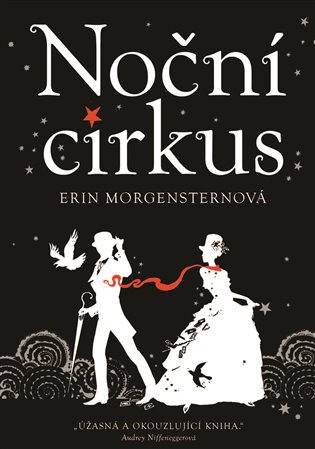 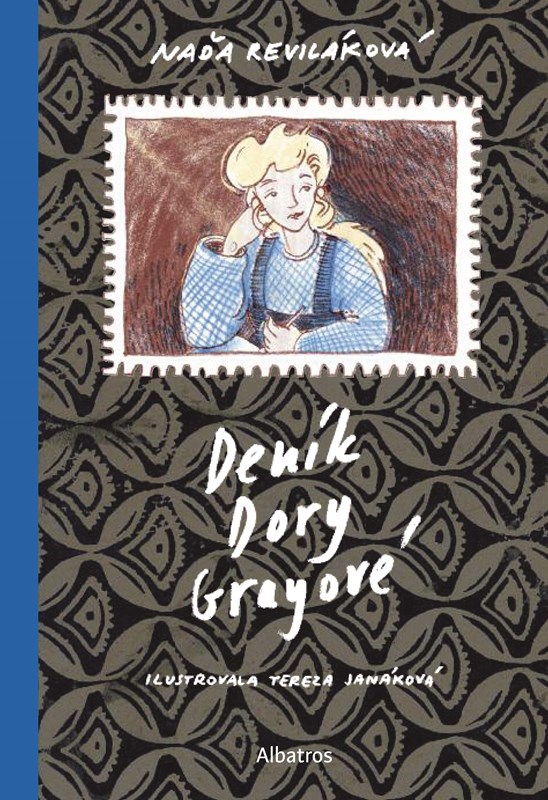 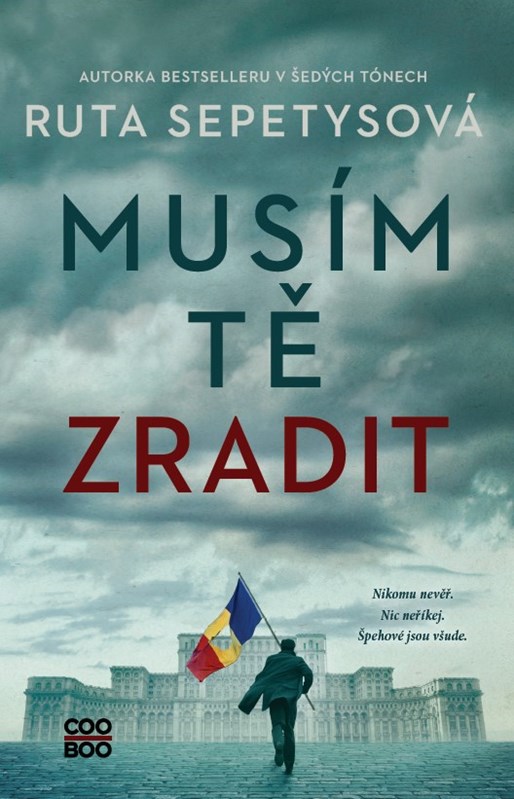 Téma války a útrap
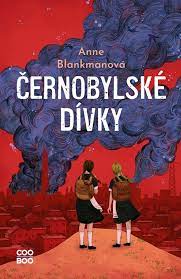 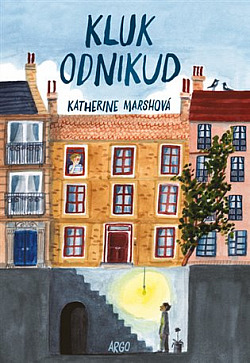 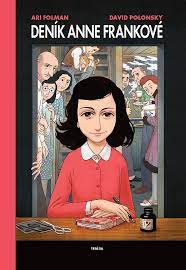 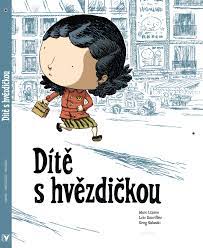 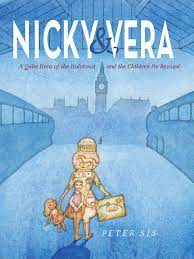 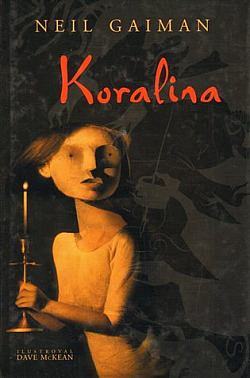 Hororová tvorba
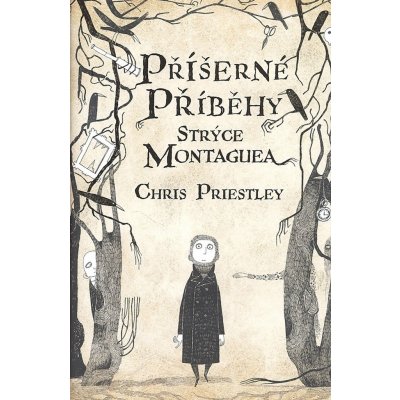 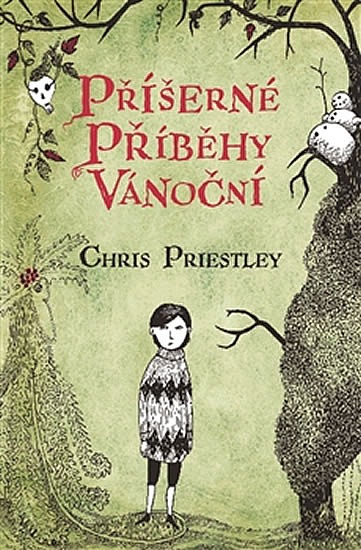 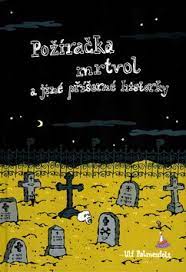 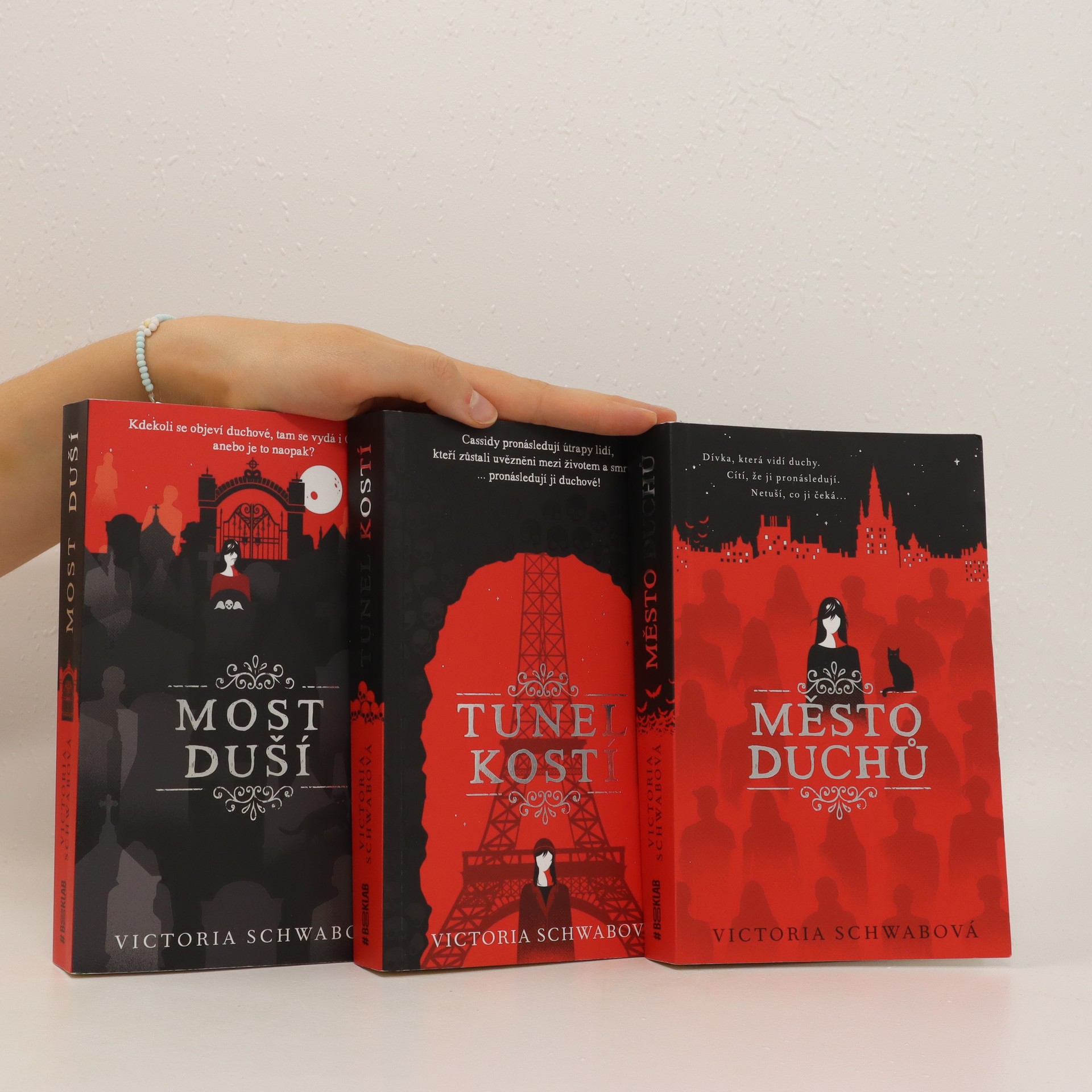 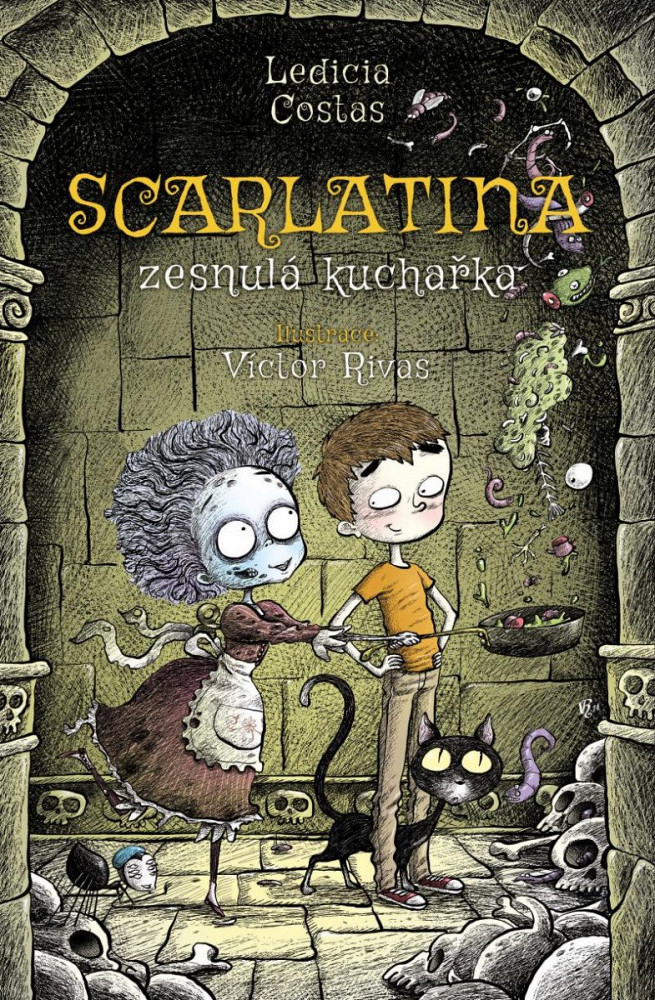 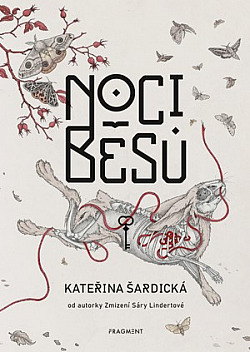 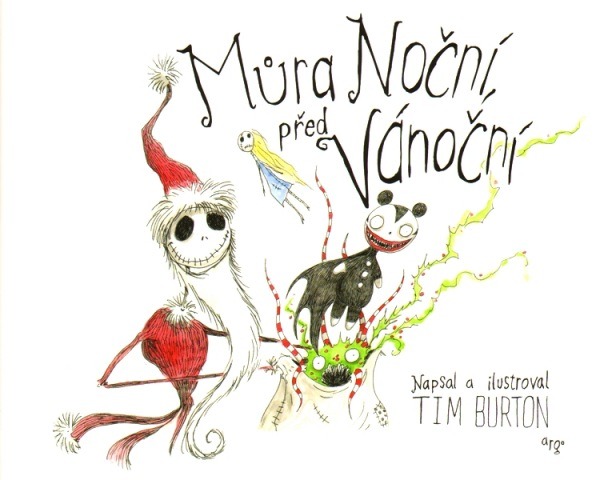 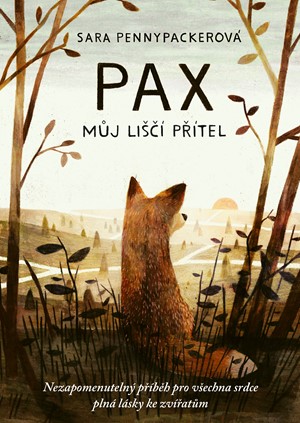 ČETBA PRO MENŠÍ DĚTI
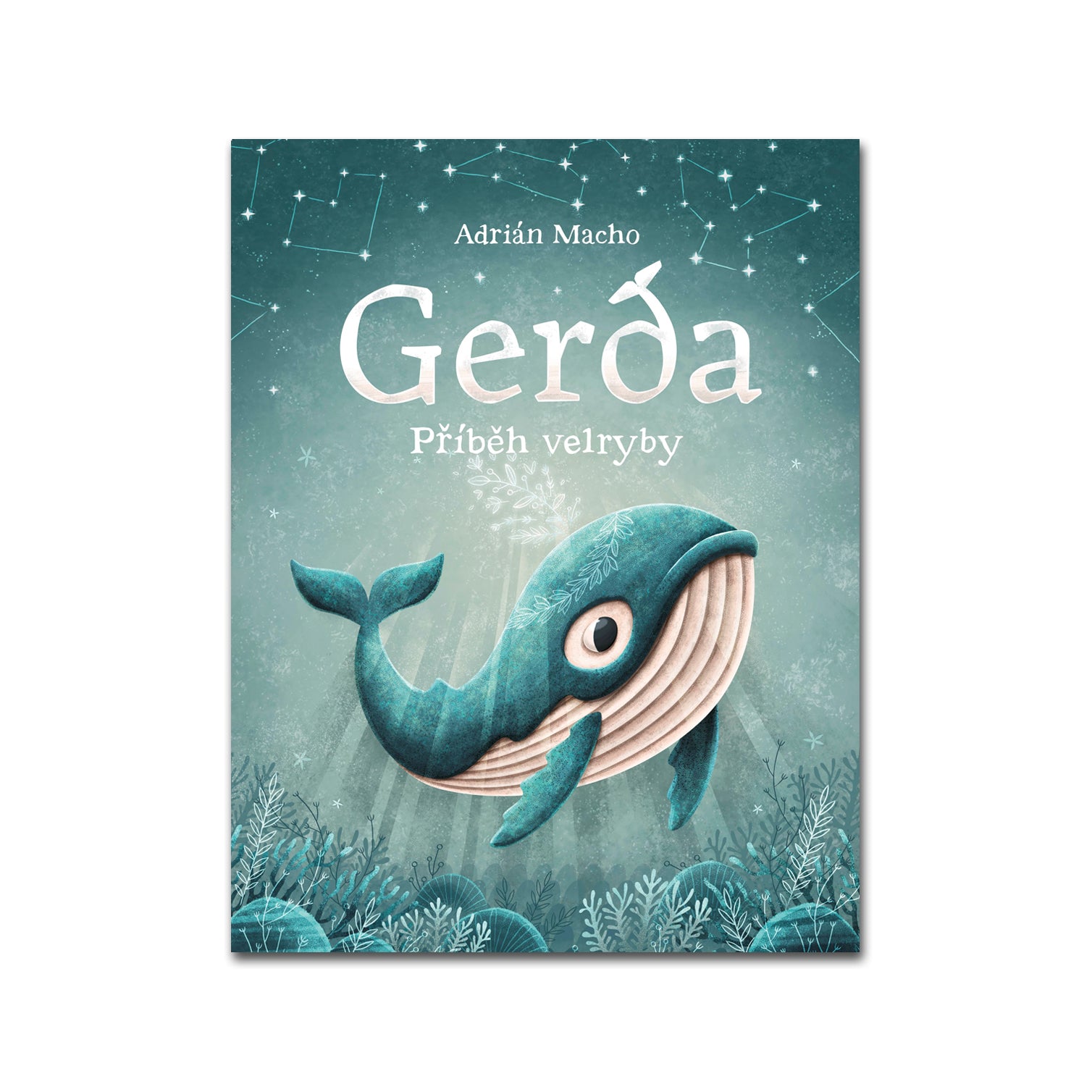 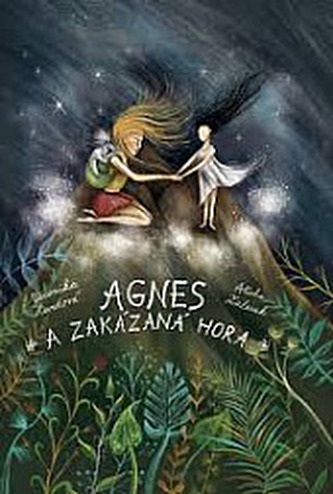 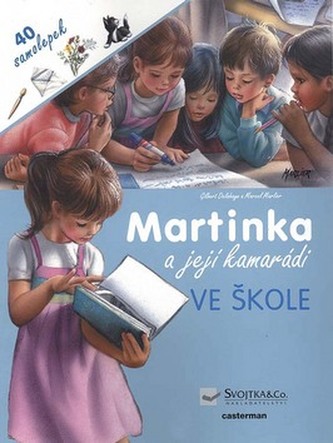 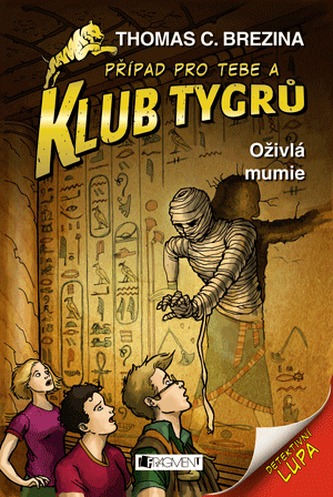 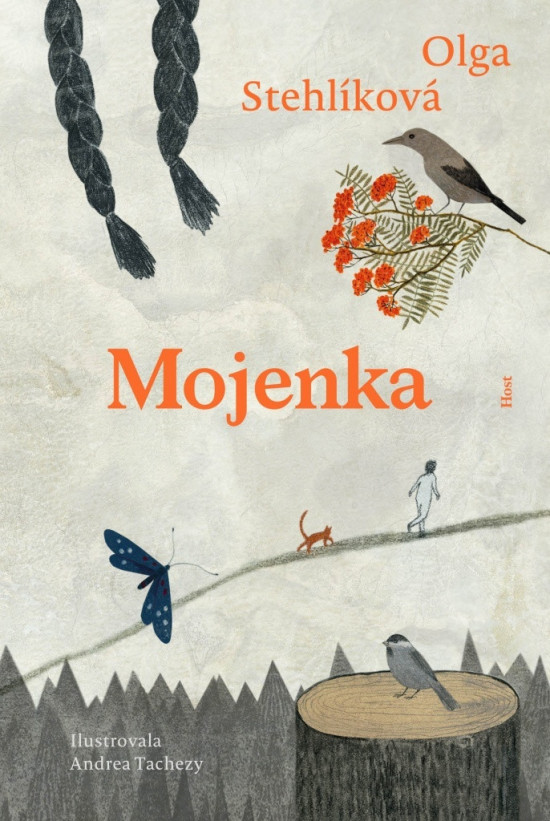 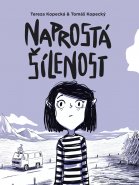 ČESKÉ KNIHY
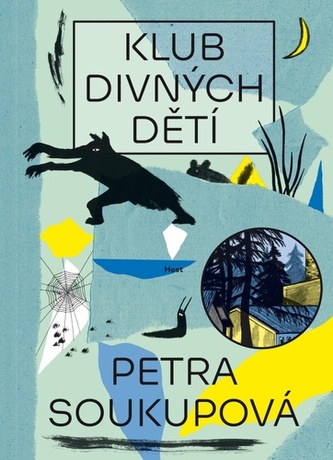 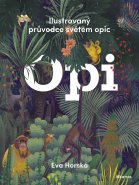 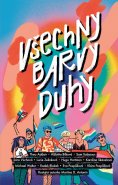 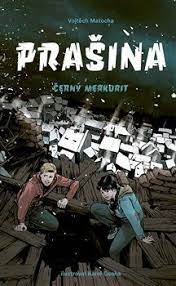 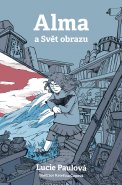 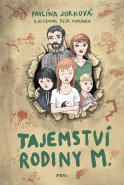